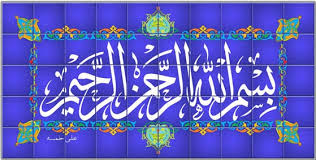 Spinal Cord Stimulation
دکتر مهرداد نوروزی
دانشیار بیهوشی و فلوشیپ درد دانشگاه علوم پزشکی کرمان
Spinal cord stimulation (SCS) describes the use of pulsed electrical energy near the spinal cord to control pain.


 

This technique was first applied in the intrathecal space and finally in the epidural space as described by Shealy in 1967.
Sometimes called dorsal column stimulation.
MECHANISM OF ACTION
Neurostimulation began shortly after Melzack and Wall proposed the gate control theory in 1965.


 This theory proposed that nonpainful stimulation of large myelinated Ab fibers could impede painful stimuli carried by C-fibers and lightly myelinated Ad fibers.


 As an application of the gate control theory, Shealy implanted the first spinal cord stimulator device for the treatment of chronic pain.
Recent research has given us insight into effects occurring at the local and supraspinal levels, and through dorsal horn interneuron and neurochemical mechanisms.


 Specifically, there is some evidence for increased levels of gamma-aminobutyric acid (GABA) and serotonin, and perhaps suppression of levels of some excitatory amino acids including glutamate and aspartate.

 In the case of ischemic pain, analgesia seems to be obtained through restoration of a favorable oxygen supply and demand balance—perhaps through a favorable alteration of sympathetic tone.
TECHNICAL CONSIDERATIONS
SCS is a technically challenging  interventional/surgical pain medicine technique.

 It involves the placement of an electrode array (leads) in the epidural space,  a trial period, anchoring the lead(s), 

positioning and   implantation of the pulse generator , and the tunneling and connection of the wires.
A spinal cord stimulator system is made up of three parts:
(1) electrodes or leads .


(2) IPGs or the battery.

 (3) the charging and programming systems.
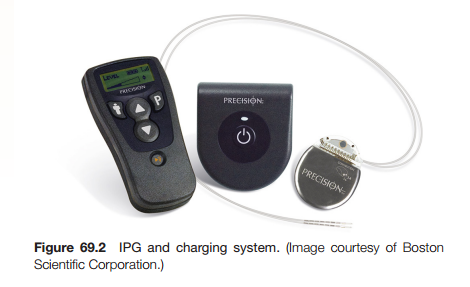 Electrodes are of two types: percutaneous versus paddle.

The paddle leads are flat and wide with insulation on one side and electrical pads on the other.

 This has the  advantage of directing the current in one direction. Paddle leads must be placed via laminotomy or laminectomy. 

Percutaneous leads are cylindrical catheters placedvia a needle. Contacts are cylindrical and generate aless eficient electric field circumferentially around thecatheter.
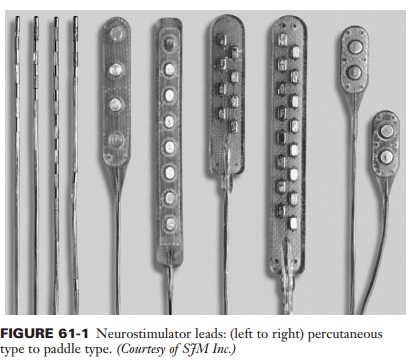 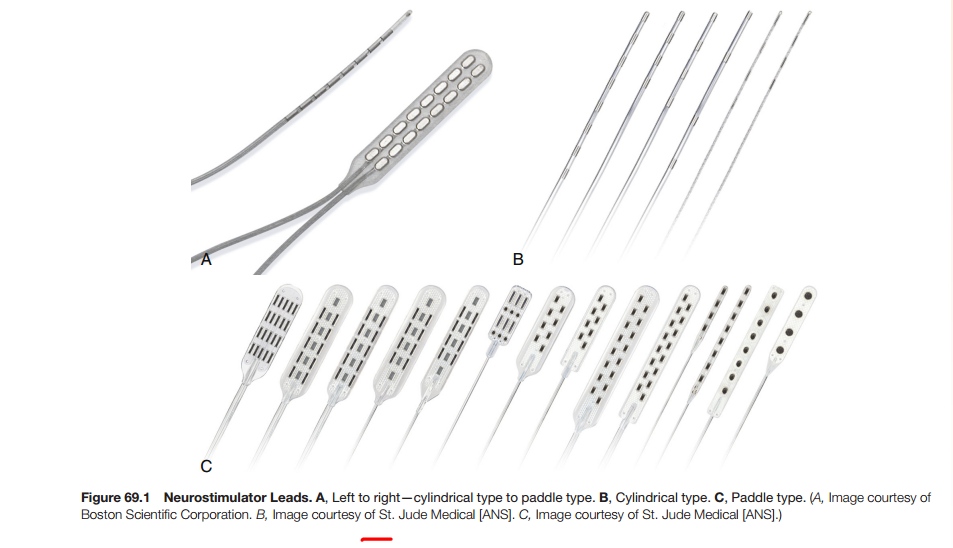 Electrodes are connected to an implanted pulse generator (IPG) .
All three manufacturers offer rechargeable IPG systems with two significant advantages over the previous IPG devices: 

the patient may use higher voltage settings without worry of prompt battery depletion, allowing more flexibility in programming, and

the promise of a much longer interval until replacement is required, perhaps 10 years or more. 

The unit is recharged via an external recharger every 
7 to 14 days as needed.
The IPG is generally implanted in the flank, occasionally in the posterior superior gluteal area or rarely the lower abdominal area or pectoral region. 

It should be in a location the patient can access with the dominant hand for adjustment of the settings with the patient-held remote control unit.
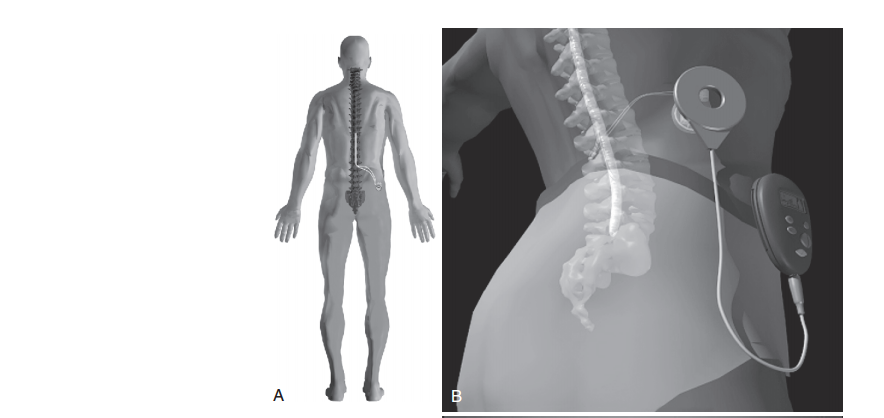 Under fluoroscopy and sterile conditions, a lead is introduced into the epidural space with a standard epidural needle or curved epidural needle.

 To facilitate threading of the lead cephalad in the dorsal midline region, it is imperative to have the needle at a shallow angle (often less than 45 degrees). It is essential to avoid perpendicular or near perpendicular needle placement into the epidural space (unless using a curved needle) because of the consequent 75- to 90-degree bend then required to introduce the stimulator lead.

 The lead is directed under fluoroscopic imaging into the posterior or dorsal paramedian epidural space up to the desired anatomic location— generally the low thoracic cord region (commonly T8 to T10) to obtain paresthetic coverage of the lower extremities or the midcervical level to obtain coverage of the upper extremities (i.e., the lead is moved cephalad and caudad in the epidural space until the pattern of resulting electrical stimulation overlies the painful region;
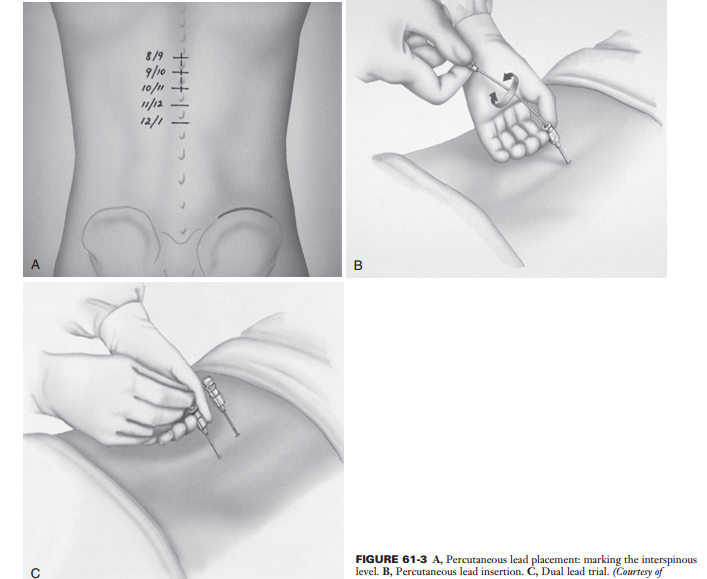 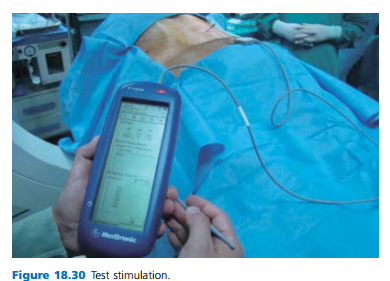 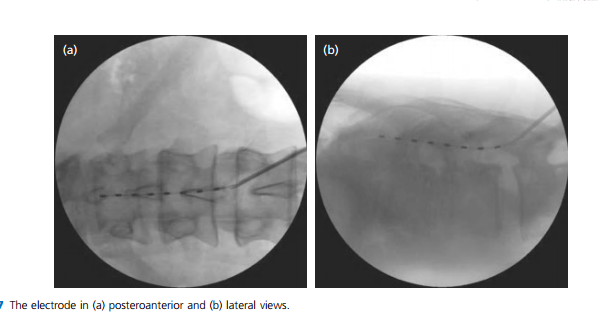 A careful trial period of 5 to 7 days is advocated to decrease the risk of a failed implant.

 Patients are encouraged to pursue normal activities with the exception of aggressive bending or twisting to prevent lead migration.
When the patient returns for implant, a new lead is placed in the location of the trial lead and connected to an implanted IPG. 

Alternatively, trial leads can also be implanted with tunneled extensions exiting the skin such that, during permanent implantation, only the extensions are discarded and the original trial leads can be used to connect to the generator.
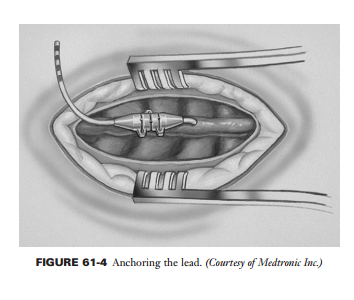 This method has the advantage of retaining the same lead position in a successful trial .

 
 In both cases, perioperative antibiotic use is   controversial but common.
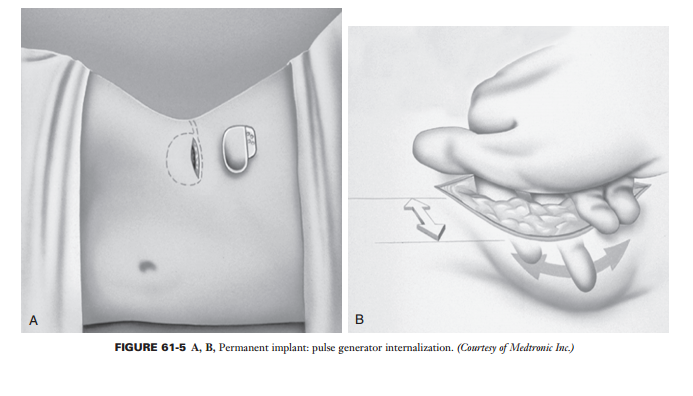 Most consider 50% or more pain relief to be indicativeof a successful trial .

Although the ultimate decision also should include  other factors such as activity level and medication intake.
OUTCOMESThe most common use for SCS in the United States is failed back surgery syndrome (FBSS), whereas in Europe, peripheral ischemia is the predominant indication.

There have been prospective randomized controlled trials (RCTs) examining SCS therapy in FBSS, CRPS, angina, and peripheral vascular disease (PVD) meeting Class II  evidence requirements.
PATIENT SELECTION
Appropriate patients  : 1-neuropathic pain syndromes
2- the patient has failed conservative therapy
3- significant psychological issues have been ruled out, and 4- a trial has demonstrated pain relief.

 Pure neuropathic pain syndromes are relatively less common than the mixed nociceptive/neuropathic disorders including failed back surgery syndrome (FBSS). 

In addition, many patients with chronic pain will have some depressive symptomatology, and psychological screening can be extremely helpful to avoid implanting patients with major
psychological disorders.
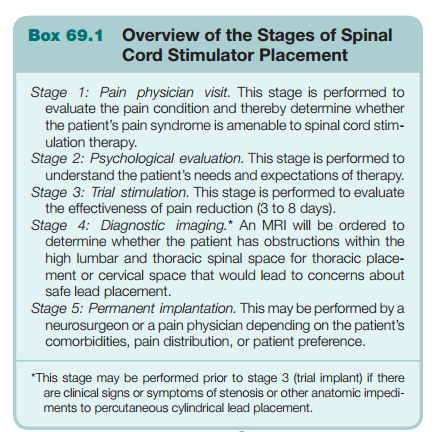 Indications• Radicular neuropathic pain.• Failed back surgery syndrome.
• Ischemic pain due to peripheral vascular disease.• Complex regional pain syndromes type I, type II.• Phantom pain.• Postherpetic neuralgia.• Deafferentation pain.• Angina pectoris.• Multiple sclerosis.Contraindications• Systemic or local infection.• Coagulopathy.• Anomalies of spinal canal.• Spina bifida.• Drug dependence, with behavioral abnormalities.• Psychopathologies.
ComplicationsEarly complications:• Bleeding. Bleeding at the surgery site. Bleeding at the subcutaneous tunnel. Epidural hematoma.• Nerve injury, spinal cord injury.• Inadvertent dural puncture, postdural puncture headache.• Early infection: infection at the epidural space, epiduralabscess, meningitis, discitis.• Edema and seroma formation at the generator site.Late complications:• Epidural fibrosis.• Spinal stenosis due to the narrowing of the spinal canal.• Infection at the generator pocket or around the leads atthe paraspinous region.• Skin necrosis around the generator or leads.
COMPLICATIONS

 Overall complication rates from spinal cord stimulation range from 28% to 42%. In a recent systemic review, the most common complication was found to be lead migration or breakage, which occurred in 22% of implanted .
PROGRAMMING
There are four basic parameters in neurostimulation,

 They are amplitude, pulse width, rate, and electrode selection.
Amplitude is the intensity or strength of each

pulse and can be controlled by voltage (V) or current.
Pulse width is the duration of a pulse measured inmicroseconds (msec).

 It is usually set between 100 and 400 msec. Similar to increasing the amplitude, a larger pulse width delivers more energy per pulse and typically broader coverage.
Rate is measured in hertz (Hz) or cycles per second,between 20 and 120 Hz.

 At lower rates, the patient may feel myoclonic vibrations, whereas at higher frequencies, the feeling is more of a buzzing sensation.

 Very high frequencies (500 Hz) are suggested to increase blood flow and decrease vascular resistance.
Most patients’ stimulators are programmed with electrode selection changes until the patient obtains anatomic coverage,

 then the pulse width and rate are adjusted for maximal comfort. 

The patient is left with full control to (1) turn the stimulator on and off, (2) choose between numerous programs in the device (which have different effects), and (3) adjust the intensity of stimulation up and down for comfort.
COST EFFECTIVENESS

 Kumar prospectively followed 104 patients with FBSS. Of the 104 patients, 60 were implanted with an SCS using a standard selection criterion.
Both groups were monitored over a period of 5 years. 

The stimulation group’s annual cost was $29,000 versus $38,000in the control group. 

The authors found 15% of subjects returned to work in the stimulation group versus 0% in the control group.

 The higher costs in the nonstimulator group were in the categories of medications, emergency center visits, radiographs, and ongoing physician visits.
PERIPHERAL, CORTICAL, AND DEEP BRAIN STIMULATION
 Neurostimulation can successfully be used at other locations in the peripheral and central nervous systems to provide analgesia .
Motor cortex and deep brain stimulation are techniques that have been explored to treat highly refractory neuropathic pain syndromes including central pain, deafferentation syndromes, trigeminal neuralgia, and others .Deep brain stimulation has become a widely used technique for movement disorders, and much less so for painful indications.
Peripheral Nerve Stimulation
Recent technical advances have led to growth in PNS for a wide variety of chronic pain disorders such as, limb mononeuropathies, complex regional pain syndrome, cranial neuralgias, headache disorders .

 This will focus on PNS for neuropathic pain in the limbs through stimulation of large peripheral nerves.
Theories include direct effects on peripheral pain fibers, selective release of pain-modulating neurotransmitters, and changes in cerebral flow in pain centers.
TECHNICAL CONSIDERATIONS
A key factor that has likely caused resurgence in interest among pain physicians in PNS is the increase in using ultrasound (US) as an image-guidance technique for procedures .
Recent anatomic feasibility studies suggested one could place conventional spinal cord stimulator electrodes very near target nerves with US in both the upper and lower extremities without significant risk of mechanical neural injury.
The key nerves of interest are usually superficial enough to be seen well under US.

For implantation cases, the lead can be anchored to the superficial muscle fascia. 

The nerve will normally translate within the neurovascular compartment as much as several millimeters. This means that a normal nerve may move up to several millimeters between the muscle and surrounding fascia with flexion, extension, and rotation of the extremity.

 Thus, redundancy of the number of lead contacts in the vicinity of the desired fascicle is important. 

Consider placement of more than one percutaneous electrode .
ANATOMY
RADIAL NERVE
The radial nerve is very close to the lateral surface of the  humerus, at a point 10 to 14 cm proximal to the lateral epicondyle. Ultrasound scanning usually begins at the elbow and, with the probe in a transverse orientation to the arm, continues proximally until the desired approach is identified .

The needle can be advanced from posterolateral to anteromedial to lie between nerve and humerus.
Early problems with lead migration were most prominently noted in the case series with radial nerve placements. Subsequent radial nerve placements have utilized more than one electrode, and a 4-week period of soft arm immobilization to allow the electrode(s) to better fibrose into place.
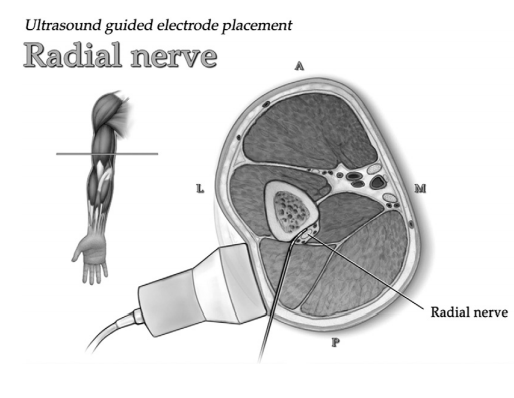 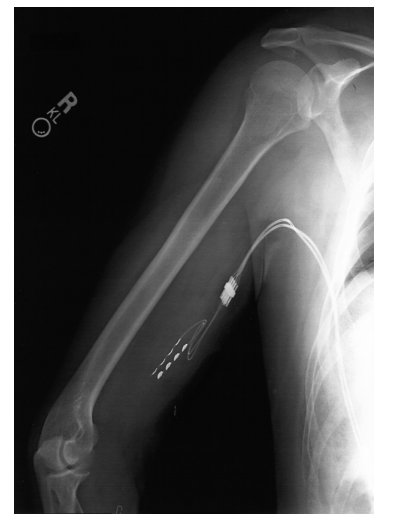 Combined Spinal Cord Stimulation and Peripheral Nerve Stimulation for Brachial Plexopathy
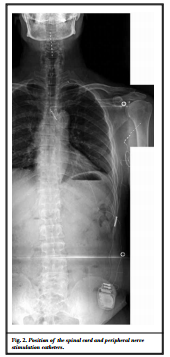 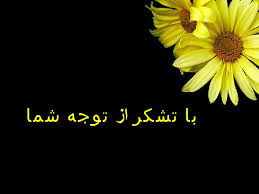 Recently, combined SCS and PNS have been tried for various conditions, such as post herniorrhaphy pain and failed back surgery syndrome, because of their different mechanisms of action.
Magnetic resonance imaging safety recommendations vary between the models. Certain systems allow for MRI of the brain to be performed, and only one system allows for MRI of the body to be performed, both under strict labeling conditions. Before an MRI is performed, it is imperative to ascertain that the system is intact, without any lead breaks or low impedances, as these can result in heating of the spinal cord stimulation (SCS) and injury to the patient.

Monopolar electrocautery is generally not recommended for patients with SCS; however, in some circumstances, it is used when deemed required by the surgeon. When cautery is necessary, bipolar electrocautery is recommended. Modern electrocautery units are to be used with caution as there remains a risk of thermal injury to the tissue in contact with the SCS. As with MRI, electrocautery usage in patients with SCS systems with suspected breaks or abnormal impedances is unsafe and may cause injury to the patient
Mode of anesthesia for delivery included 4 neuraxial anesthetics, with 3 successfully obtaining an adequate level of anesthesia for delivery.

 Four general anesthetics were administered for cesarean delivery, one of which included a failed attempt at neuraxial anesthesia.
It has become apparent that about 17%–20% of the patients have a negative trial result and do not proceed to IPG implantation, even when the test electrode has the optimal position and the paraesthesia coverage of the painful region is complete.

 Moreover, SCS effects diminish over time after IPG implantation in some patients.

 The extent of decrease of SCS effect over time is reported variously in the literature. Some studies state that the effect has decreased 25%–50% after 2 years, but others only see a slight loss of efficacy over time.
Although in the 1970s about 40% of the patients  

achieved pain relief of more than 50%, this percentage in  recent studies is more than 70%.

 Proper patient selection and meticulous preoperative diagnostics, including psychological assessment, are crucial for the success of the method.
Position-adaptive SCSThe intensity of the SCS-induced paresthesia is dependent on body position. Under equal technical settings of the stimulator, the paresthesia is perceived more intensely in the supine position than in an upright position. 

Therefore, up to now, patients had to correct changes in stimulation intensity (ie, while standing up) by means of a handheld programming device.
This position dependency of the stimulation is not caused by a dislocation of the electrode. In fact, it is based on the variable thickness of the cerebrospinal fluid layer around the spinal cord.
The success rate in patients who received their SCS 

system within the first 2 years of their pain syndrome 

was 85%, whereas the success rate was 9% in patients 

with a more than 15-year history of chronic pain.
Peripheral nerve field stimulation (PNFS) is a differentmethod.

 Here the electrode is placed subcutaneously, with no direct relation to a particular peripheral nerve.

 One of the first applications of this method was occipital nerve stimulation (ONS) for chronic migraine or chronic cluster headache.
Current evidence is insufficient to establish the role of 

SCS in treating refractory cancer-related pain.